Support Services Third Quarter FY25 Insights
Web Analytics Summary
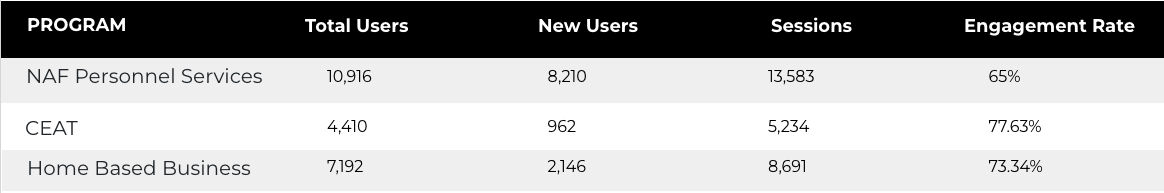 Program Roll-up
Traffic Highlights
Top Pages NAF Personnel Services
The program received 19,770 views and 13,583 sessions.
The engagement rate was at 65%.
There were a total of 10,916 users.
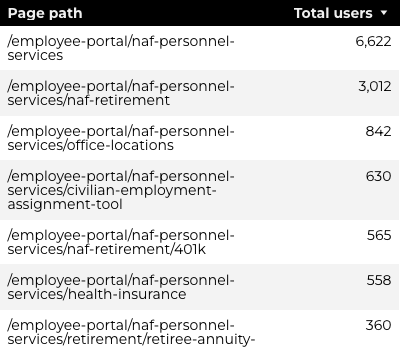 NAF Personnel Services
Engagement Insights & Highlights
6,795 people downloaded a PDF or a form.
81 people clicked on a link to another website to get more information.
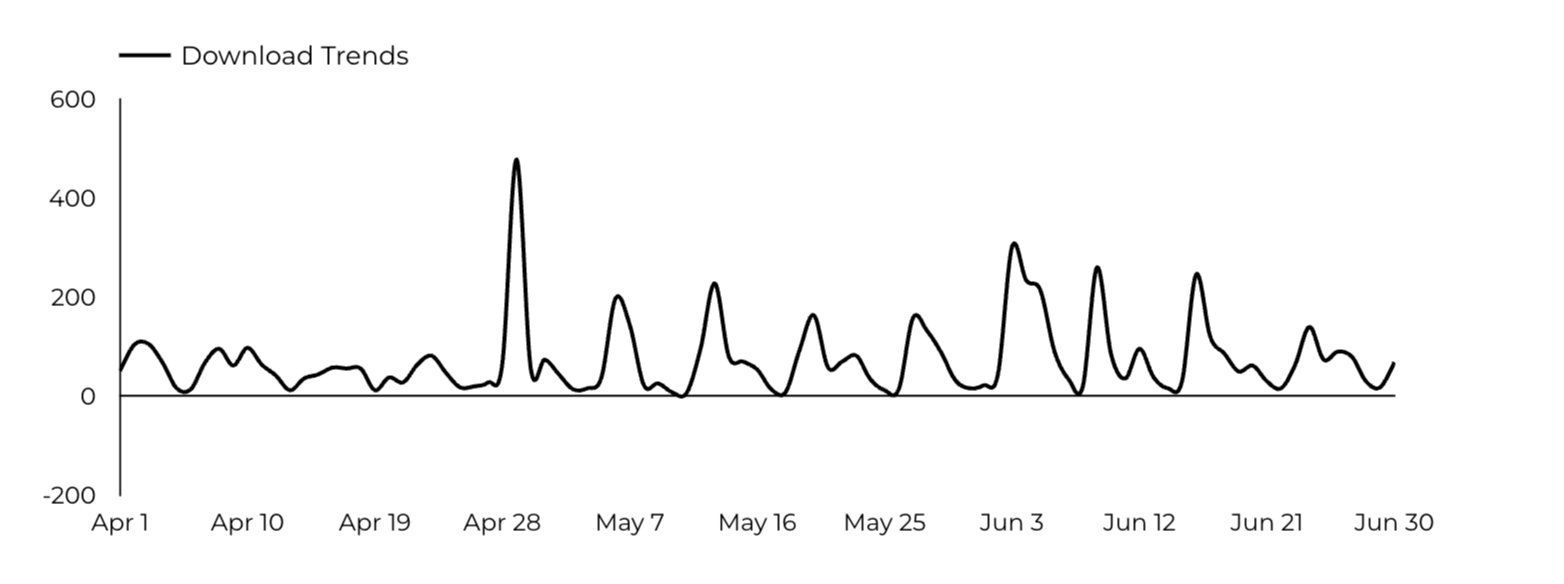 NAF Personnel Services
Search Insights & Highlights
Top Searches
There were 171 total on-site searches on NAF Personnel Services pages to find more information.
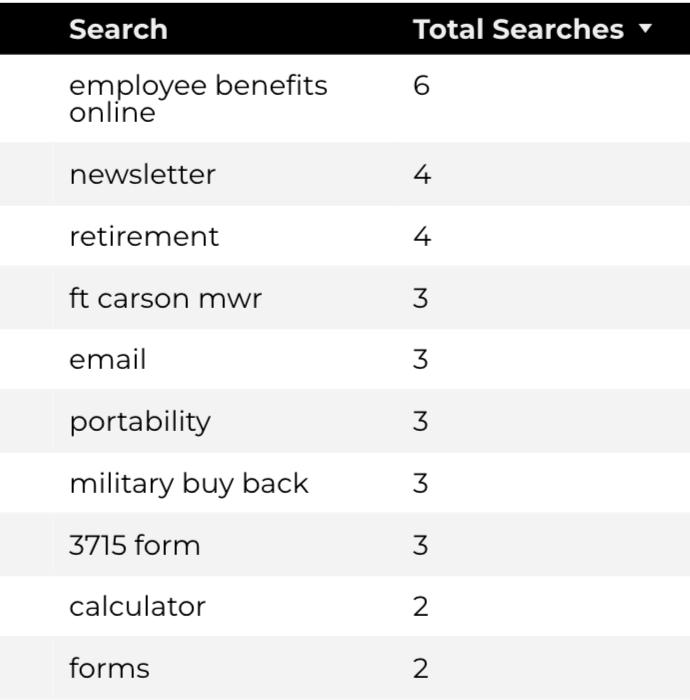 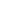 NAF Personnel Services
Traffic Highlights
The website received 6,581 views and 5,224 sessions. 
The engagement rate was at 78%.
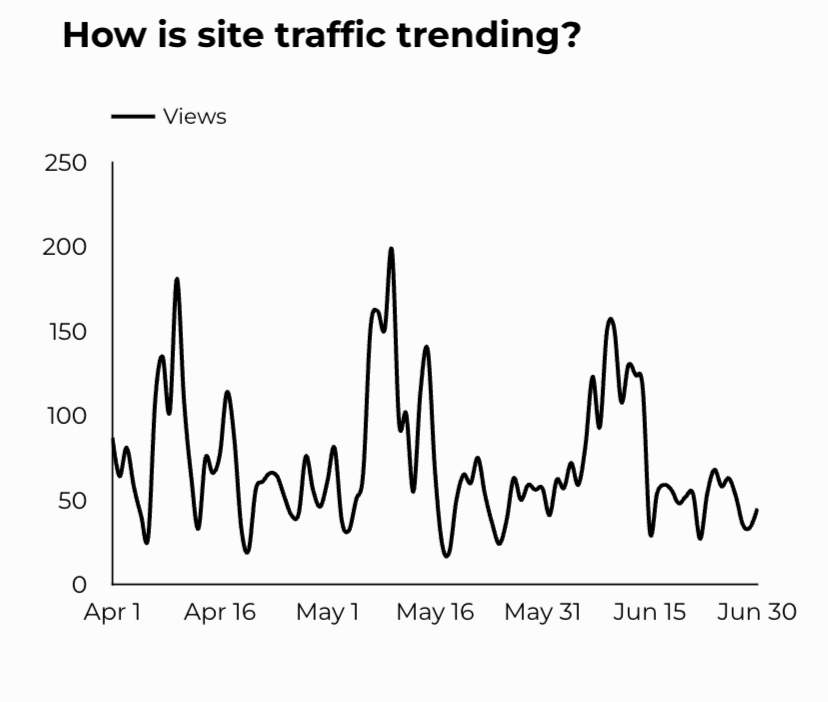 CEAT
Engagement Insights & Highlights
CEAT Transfer Guide: Achieved 822 Downloads.
CEAT Transfer Guide Download Trends
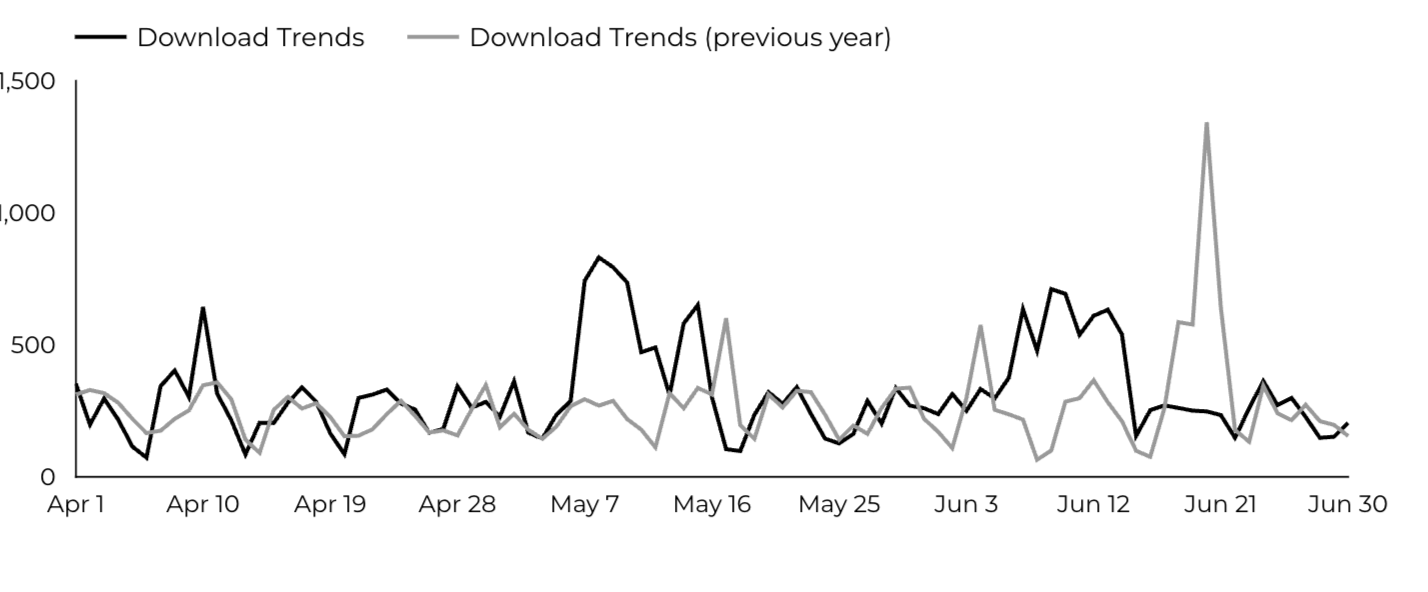 CEAT
Search Insights & Highlights
Top Searches
86 total on-site searches on CEAT pages to find more information.
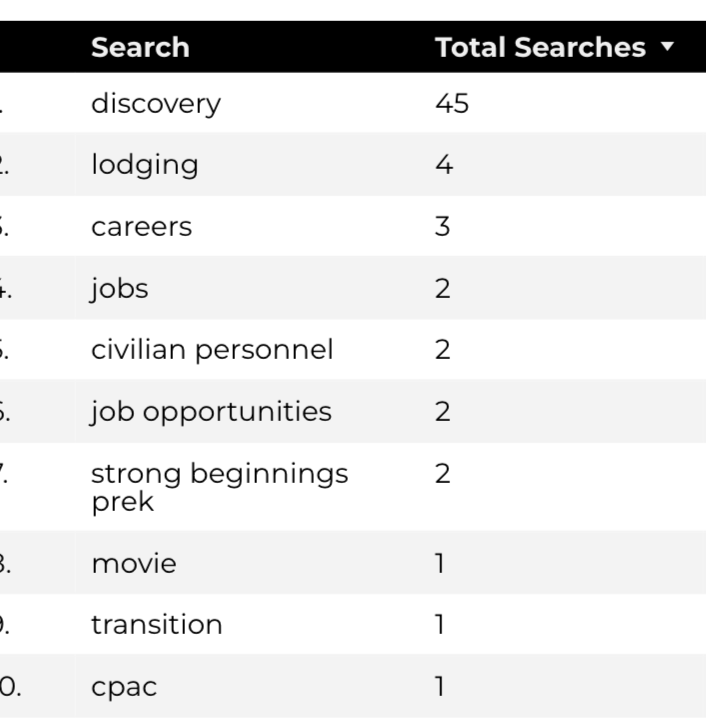 CEAT
Traffic Highlights
Top Installations
HBB pages received 10,189 views and 8,691 sessions. 
The engagement rate was at 73%. 
The total number of users was 7,192 and there were 2,146 new users.
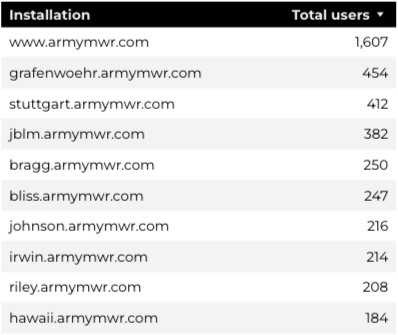 Home Based Business (HBB)
Engagement Insights & Highlights
Top Installations 
(Downloads, Email, Phone Numbers, Outbound Links)
There were 149 clicks to other websites to find more information.
2,511 people downloaded a PDF or a form.
137 people needed to talk to a real person.
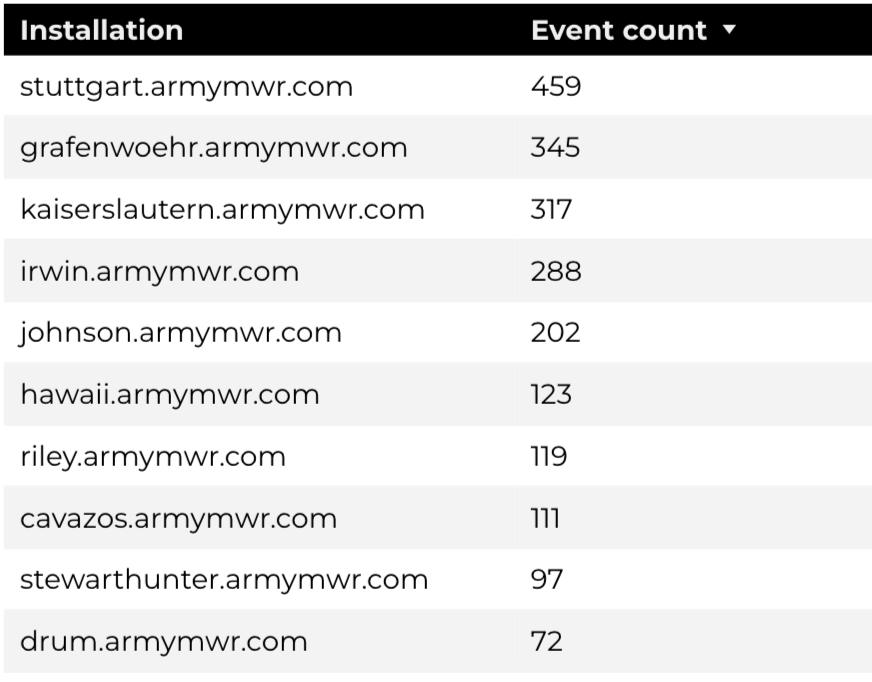 Home Based Business (HBB)
Search Insights & Highlights
Top Searches
111 total on-site searches on HBB pages to find more information. 
3.9% of users left the site after performing a search.
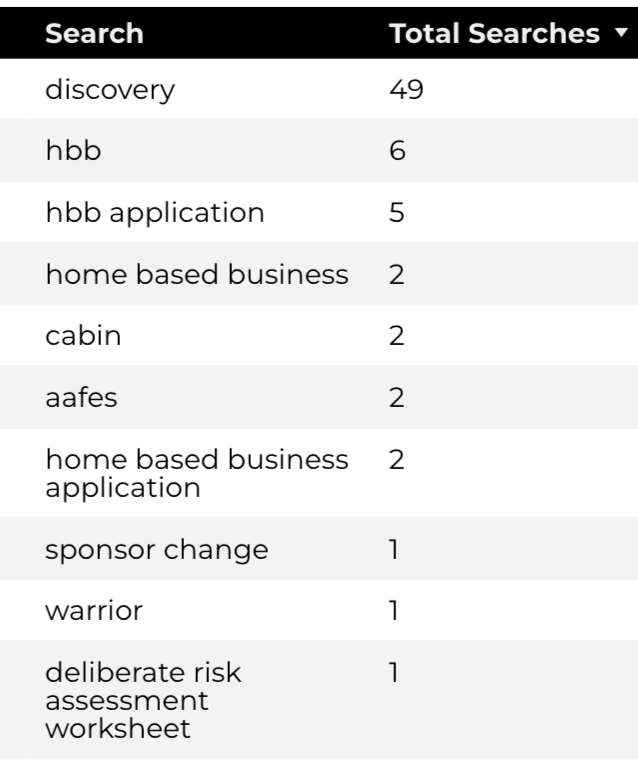 Home Based Business (HBB)